Szlovákul:Stará Ľubovňa
Ólubló
Története
Területe már a kőkorszaktól fogva folyamatosan lakott volt. Lubló vára a 14. század elején épült, 1311-ben Amadé nádor foglalta el Csák Mátétól királya számára. A település 1364-ben I. Lajostól szabad királyi városi rangot kapott.1412-ben Zsigmond itt kötötte azt a szerződést, amelyben 13 szepesi várossalegyütt Lublót is elzálogosította a lengyeleknek, akik innen kormányozták a városokat.
Ezt a kereskedelem és a kézművesség fellendülése követte. 1433-ban azonban a husziták foglalták el. 1553-ban a vár leégett, a tűzvész áldozata lett az akkori kormányzó, valamint a levéltár is de újjáépítették. 1655 és 1661között a várban őrizték a lengyel koronázási ékszereket. 1710-ben súlyos pestisjárvány pusztított, ezután elpusztult lakossága helyére szlovákokat telepítettek. Az ólublói várban raboskodott Benyovszky Móric 1768-ban. A város 1772-ben került vissza Magyarországhoz, ekkor elveszítette addigi különleges jogállását. 1778-ban a tartományi székhely Igló lett.
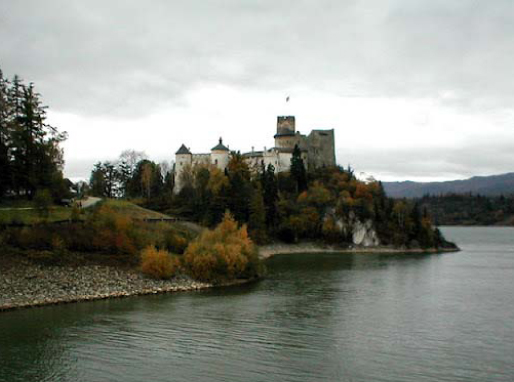 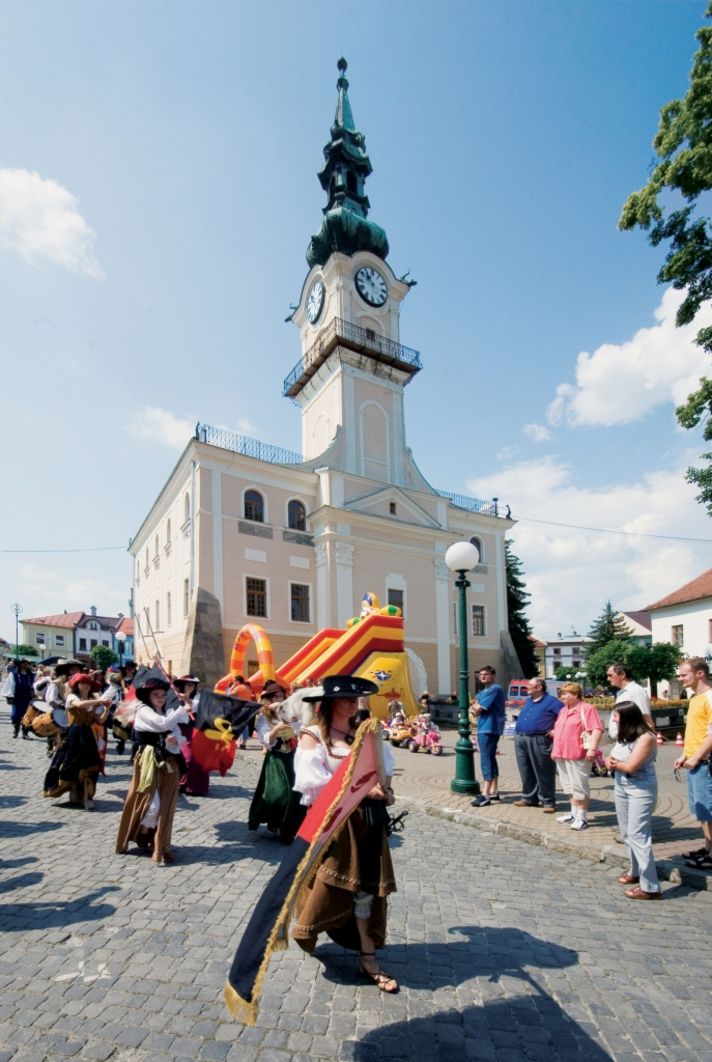 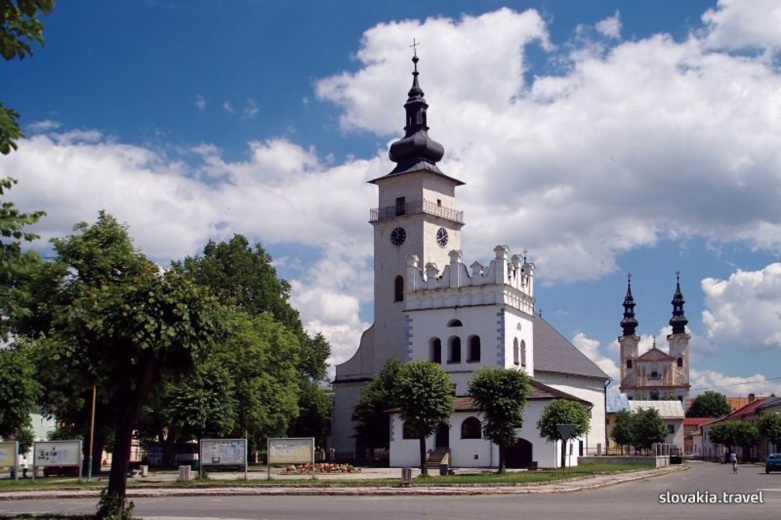 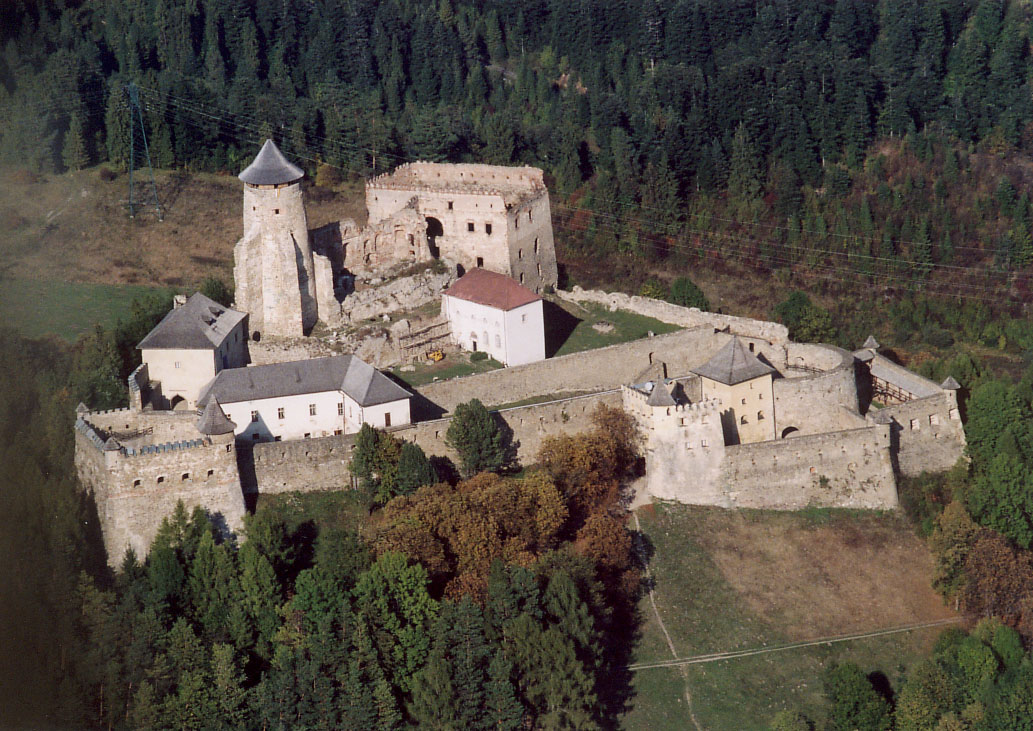